Present Status of Post-harvest Practices of Guava (Psidium guajava), Bitter Gourd (Momordica charantia), and Long Bean (Vigna unguiculata ssp. sesquipedalis) in Anuradhapura and Kurunegala Districts.
A.M.R.N Bandara 1 , Prof: G.D.K Kumara 1, Mr. W.M.C.B Wasala 2
1 Department of Export Agriculture, Faculty of Agricultural Sciences, Sabaragamuwa University of Sri Lanka, 2 National Institute Of Post-harvest Management, Anuradhapura.
1
Content for  the presentation
Introduction
Objectives
Methodology
Results and Discussion
Conclusion 
Recommendations
References
2
Introduction
Guava, bitter gourd and long bean farming is significant in Anuradhapura and Kurunegala districts.
20-40 % vegetables
30-40 % fruits
Quantitative losses
Improper post-harvest management practices
Qualitative losses
Guava, bitter gourd and long bean supply chain
3
Objectives
Overall objective 
To investigate the present status of post-harvest management practices of guava, bitter gourd, and long bean with respect to major stakeholders in the supply chain.
Specific objectives
To study the problems and challenges faced by stakeholders involved in the guava, bitter gourd, and long bean supply chain Kurunegala and Anuradhapura districts. 
To investigate the main causes of post-harvest losses in guava, bitter gourd, and long bean supply chain Anuradhapura and Kurunegala districs. 
To propose some measures to improve the current post-harvest management practices to reduce the postharvest losses in guava, bitter gourd, and long bean supply chain.
4
Methodology
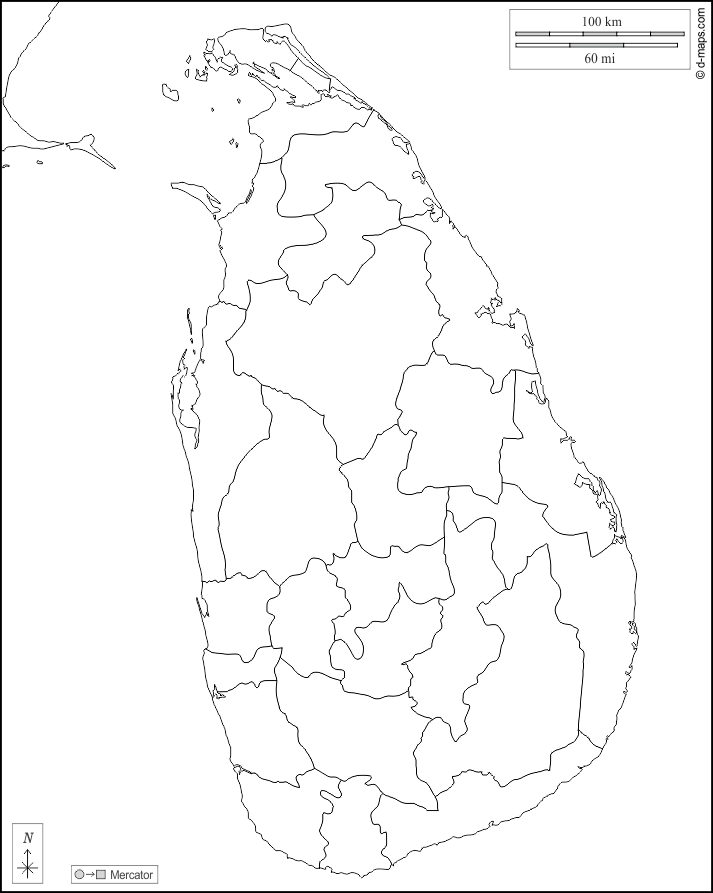 Study Area

Farmers were selected randomly from villages of 3-4 DS divisions in Anuradhapura and Kurunegala districts.                                                             
Other stakeholders were selected randomly from market places and economic centers in respective districts.
Anuradhapura
Kurunegala
5
Methodology cont.
Experimental Design 

Study Sample  
Qualitative and quantitative data on postharvest handling, packaging, and other relevant information were gathered from 213 stakeholders.
Anuradhapura      148
Sample size
213
Kurunegala             65
6
Methodology cont.
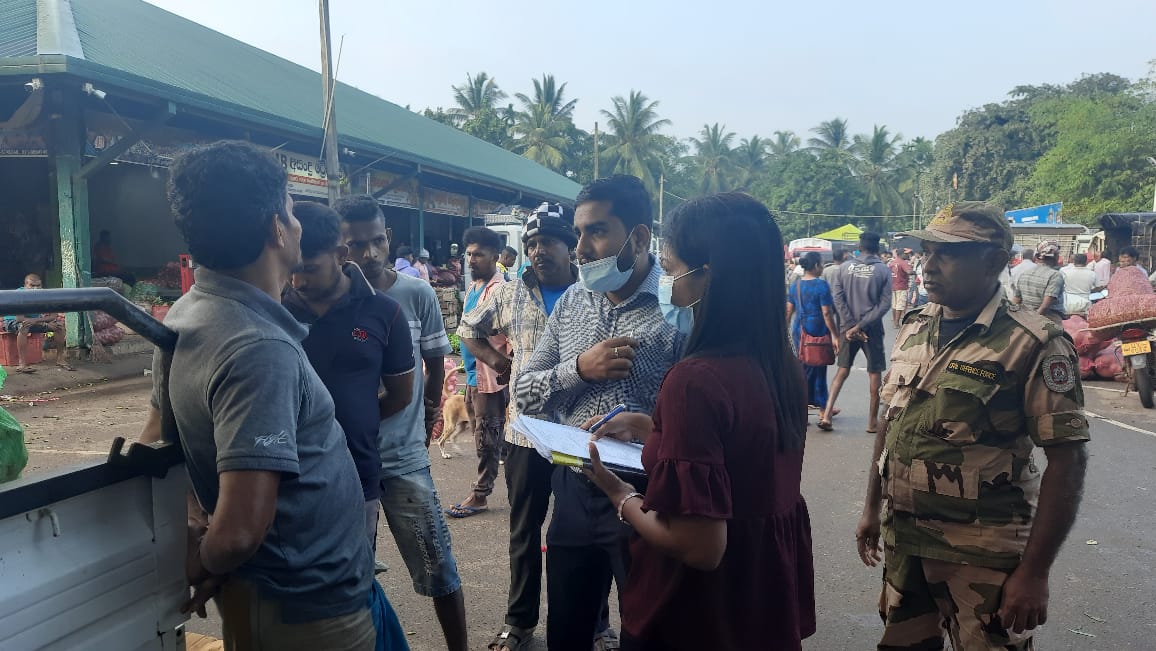 Data collection method 
 Data were gathered through a field survey 
 Pre-tested semi structured questionnaires formulated separately for each category of stakeholders, were used.
 All respondents were contacted through face-to-face interviews or through phone calls. 
 Each stage of stakeholders in the supply chain were asked the same questions separately based on the questionnaire.
7
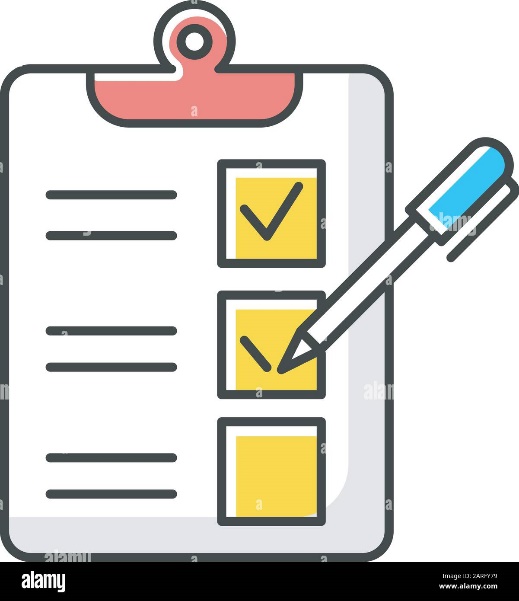 Methodology cont.
Collected data
8
Methodology cont.
Statistical analysis 

 Descriptive statistics were presented as percentages. 
 Chi-square tests were conducted with frequency analysis to measures qualitative data.
SPSS statistical package version 26.0 was used to data analysis.
9
Results and Discussion
Farmer - Anuradhapura
10
Result and discussion cont.
11
Result and discussion cont.
Collector - Anuradhapura
12
Result and discussion cont.
13
Result and discussion cont.
Transporter  - Anuradhapura
14
Result and discussion cont.
Wholesaler - Anuradhapura
15
Result and discussion cont.
Retailer - Anuradhapura
16
Result and discussion cont.
Consumer - Anuradhapura
17
Result and discussion cont.
Farmer  - Kurunegala
18
Result and discussion cont.
19
Result and discussion cont.
Collector  - Kurunegala
20
Result and discussion cont.
Transporter  - Kurunegala
21
Result and discussion cont.
Wholesaler  - Kurunegala
22
Result and discussion cont.
Retailer  - Kurunegala
23
Result and discussion cont.
Consumer  - Kurunegala
24
Result and discussion cont.
P(.000) < 0.05
25
Result and discussion cont.
P(.201) > 0.05
26
Result and discussion cont.
P(.200) > 0.05
P(.000) < 0.05
27
Result and discussion cont.
P(.100) > 0.05
P(.000) < 0.05
28
Result and discussion cont.
P(.539) > 0.05
29
Conclusion
Farmers in both districts have considerable knowledge about harvesting practices
Not many farmers, collectors, transporters, wholesalers and retailers have knowledge about packaging and transportation of commodities.
Bulk transportation leads to mechanical damages due to compression, impact, and vibration at the transporter level.
Majority of stakeholders do not use safe packaging methods.
30
Recommendations
Need to conduct training and awareness programs on post-harvest handling, transporting and safe packaging
Promote and facilitate the use of plastic crates 
Bring legislation to make the use of plastic crates mandatory.
31
References
Esham, M. and Usami, K. (2006) ‘Procurement behavior of the fruit and vegetable industry in Sri Lanka’, Journal of Agricultural Sciences, 2(3), p. 36. Available at: https://doi.org/10.4038/jas.v2i3.8135.
R. T. Gunarathna and Y. Mahinda Bandara, "Post Harvest Losses and the Role of Intermediaries in the Vegetable Supply Chain," 2020 Moratuwa Engineering Research Conference (MERCon), 2020, pp. 378-383, doi: 10.1109/MERCon50084.2020.9185197.
Herath, M.M., Dissanayake, C.A.K., Wasala, W.M.C.B., Somakanthan, N. and Gunawardhane, C.R., 2021. The effect of improved postharvest practices on the postharvest losses and quality of mango fruit in Sri Lanka's supply chain. Journal of Horticulture and Postharvest Research, 4(4), pp.509-520.
32
References cont.
Kader, A.A. (2005) Increasing Food Availability and Reducing Postharvest Losses of Fresh Produce. Proceedings of the 5th International Postharvest Symposium, Verona, 6-11 June 2004, 2169-2175
Rajapaksha, L., Gunathilake, D.C., Pathirana, S.M. and Fernando, T., 2021. Reducing post-harvest losses in fruits and vegetables for ensuring food security—Case of Sri Lanka. MOJ Food Process Technols, 9(1), pp.7-16.
Vidanapathirana, R., Hathurusinghe, C.P., Rambukwella, R.O.S.H.I.N.I. and Somarathne, T.G., 2012. A Study on value chain of Pineapple and Banana in Sri Lanka.
Wasala, W.M.C.B., Dissanayake, C.A.K., Dharmasena, D.A.N., Gunawardane, C.R. and Dissanayake, T.M.R., 2014. Postharvest losses, current issues and demand for postharvest technologies for loss management in the main banana supply chains in Sri Lanka. Journal of Postharvest Technology, 2(1), pp.80-87.
33
Thank You
34